Modelli organigrammi
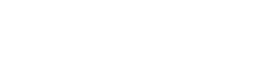 Funzionale
CEO
Prodotto
Amministrazione
Marketing
R&D
HR
Contabilità
Persona 1
Persona 2
Persona 3
Persona 5
Persona 5
Divisionale
CEO
Divisione 1
Divisione 2
Prodotto
Contabilità
Prodotto
Contabilità
Matrice
CEO
Contabilità
Prodotto
Marketing
Persona 1
Persona 2
Persona 3
Europa
Asia
Persona 6 2
Persona 4
Persona 5
Indica che persona 5, ad esempio, risponde ad Asia ma non a persona 4